International Nonproprietary Names
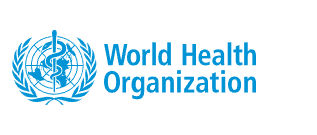 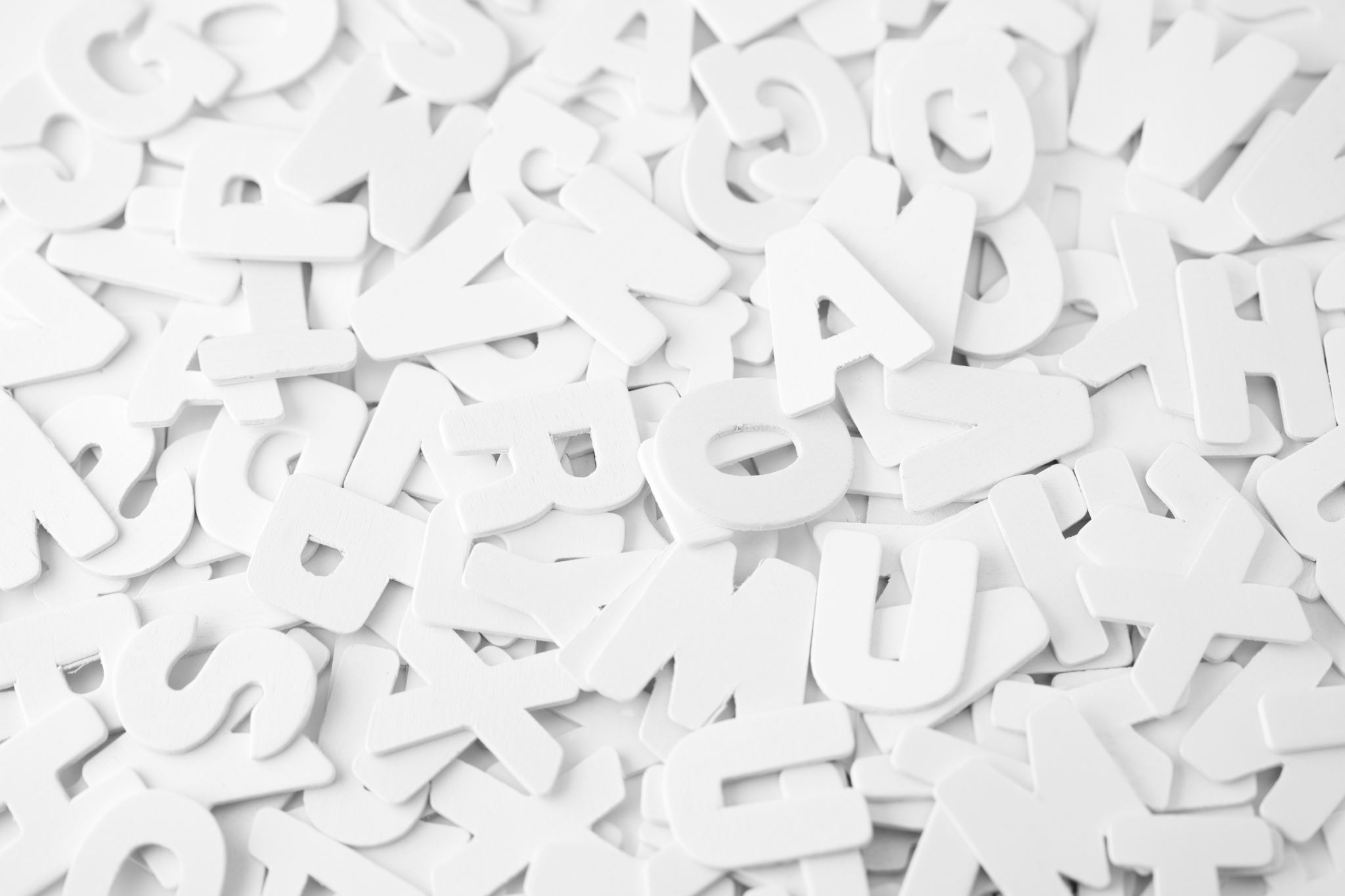 Contents
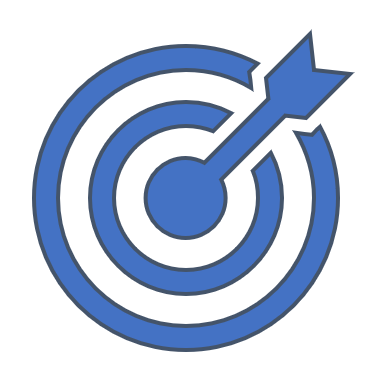 General Introduction 
Elements in the INN system
Principle for selection 
Protection of INNs
How to apply for INNs
Introduction
THE INN SYSTEM
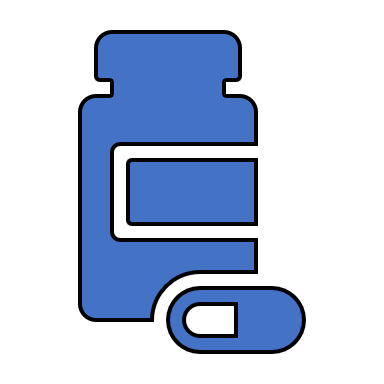 Aim of this INN system
TRADE NAME AND NONPROPRIETARY NAMES
Conti…
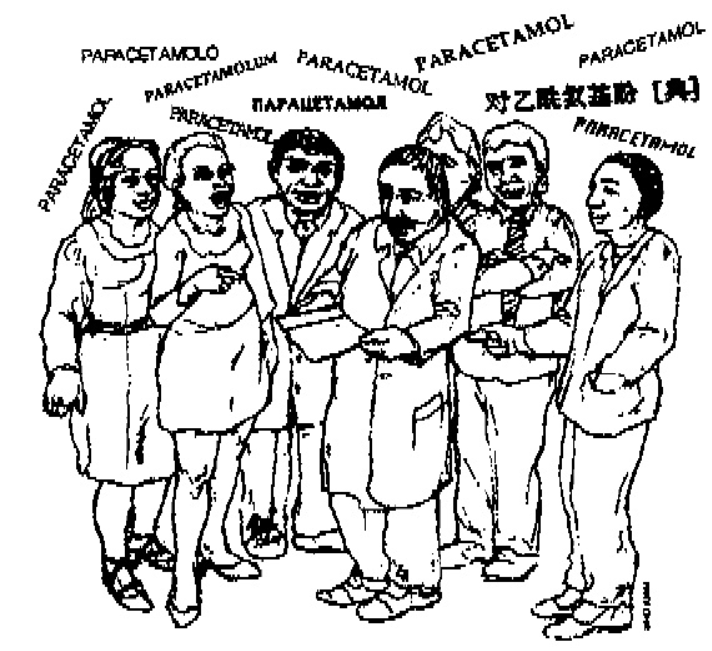 Various Trade names for one substance. For example, paracetamol.
Nonproprietary names are intended to be used as public property without restraint. These names are usually designed by the national or international nomenclature commissions.
Nonproprietary names are designations to identify the active pharmaceutical drug substance rather than the final product.
The selection of a nonproprietary name follows established rules so that the name itself communicates to the medical and pharmaceutical health professional to whom the active drug substance belongs.
Selection of INN/ Principle
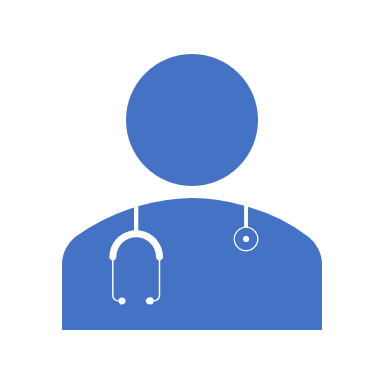 The names which are given the status of an INN are selected by the World Health Organization on the advice of experts from the WHO Expert Advisory Panel on the International  Pharmacopoeia and Pharmaceutical Preparations. 
The process of INN selection follows three main steps:
A request/application is made by the manufacturer or inventor
After a review of the request a proposed INN is selected and published for comments
After a time period for objections has lapsed, the name will obtain the status of a recommended INN and will be published as such if no objection has been raised. Since the name is available in the public domain it may be used freely. However, it should not be registered as a trademark since this would prevent its use by other parties.
How its work
Counti..
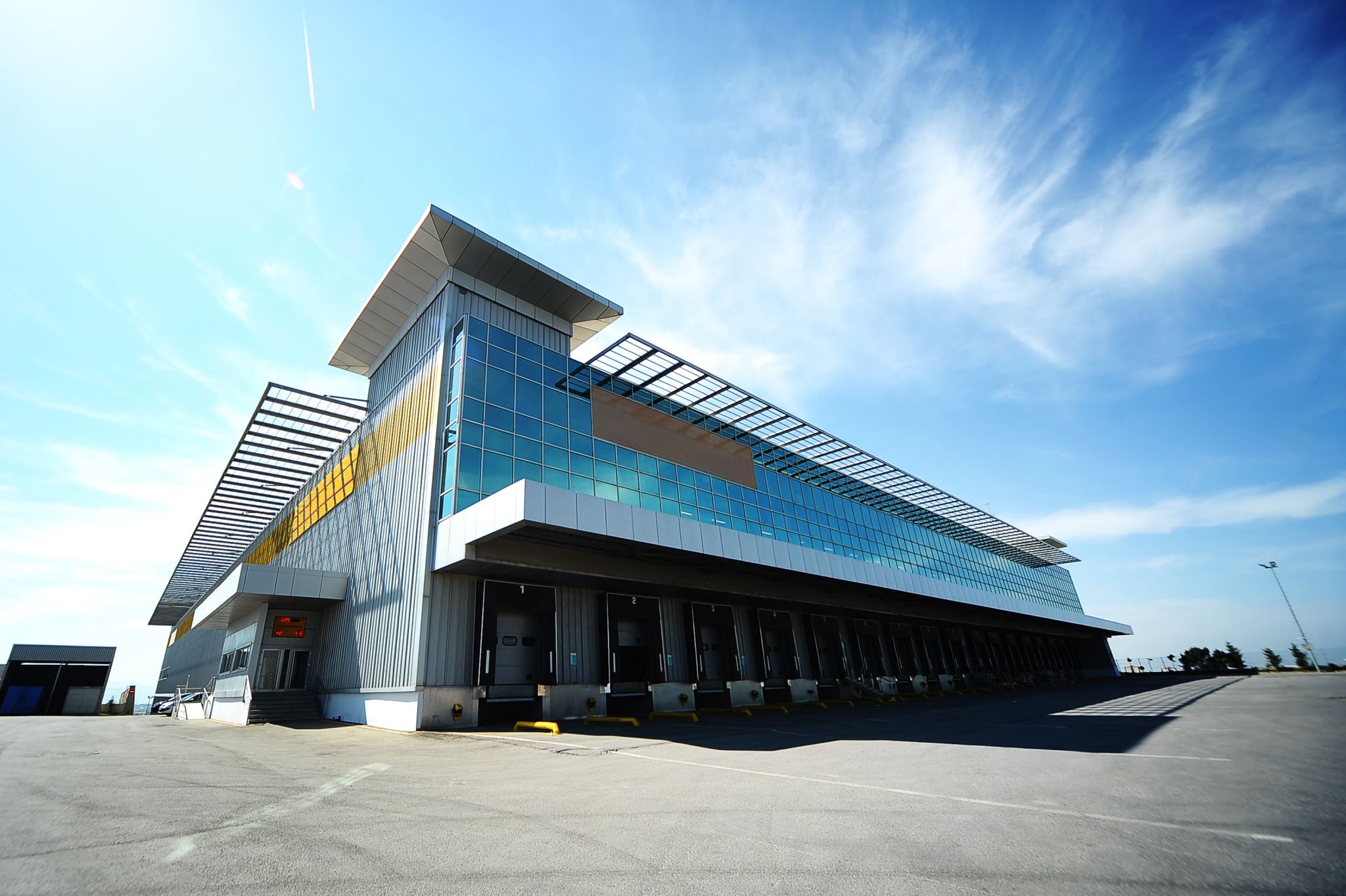 Trademark Owner
In the process of INN selection, the rights of existing trademark owners are fully protected. If in the period of four months following the publication of a proposed  INN, a formal objection is filed by an interested person who considers that the proposed INN is in conflict with an existing trade-mark, WHO will actively pursue an arrangement to obtain a withdrawal of such an objection or will reconsider the proposed name. As long as the objection exists, WHO will not publish it as a recommended INN.
Protection of INN
Conti..
USE OF INNS IN INDIA
Prevention of registration of certain trademarks by some Indian companies
Conclusion
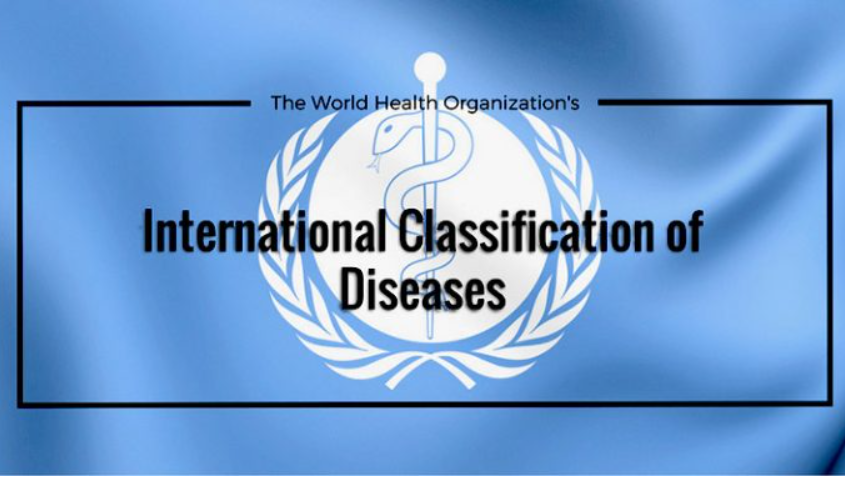 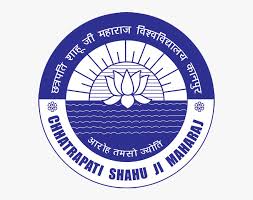 Presented By:
Anmol Kumar 
M.Pharm 1st Year
Pharmacology
Under The Guidance:
Dr. Mamta Tiwari 
Assistant Professor 
CSJMU KANPUR
Contents
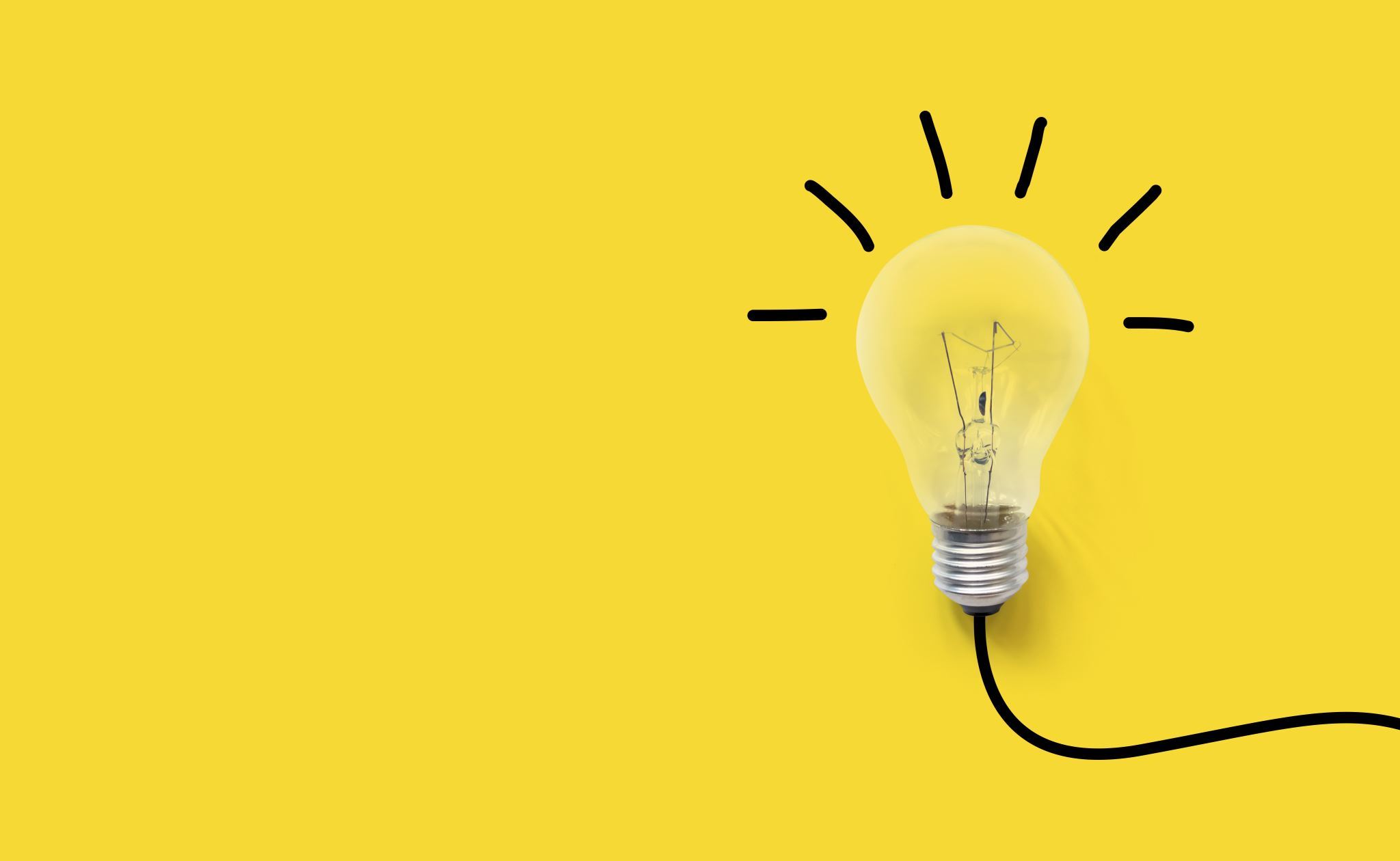 Introduction 
Development & Evaluation 
Principle 
Purpose &Uses
Introduction
ICD Purpose & Uses
The ICD is important because it provides a common language for recording, reporting, and monitoring diseases. This allows the world to compare and share data in a consistent and standard way – between hospitals, regions and countries and over periods of time. It facilitates the collection and storage of data for analysis and evidence-based decision-making.
Users include physicians, nurses, other providers, researchers, health information managers and coders, health information technology workers, policy-makers, insurers, and patient organizations.
ICD has been translated into 43 languages and it is being used by all member States. Most countries (117) use the system to report mortality data, a primary indicator of health status.
All Member States are expected to use the most current version of the ICD for reporting death and disease statistics (according to the WHO Nomenclature Regulations adopted by the World Health Assembly in 1967)
Principles of classification of ICD:
The ICD is a variable-axis classification. The structure of ICD structure was developed of that proposed by William Farr during early days of international discussions. According to him, for all practical, epidemiological purposes, statistical data on diseases should be grouped in the following way:
epidemic diseases
constitutional or general diseases
local diseases arranged by site
developmental diseases
injuries
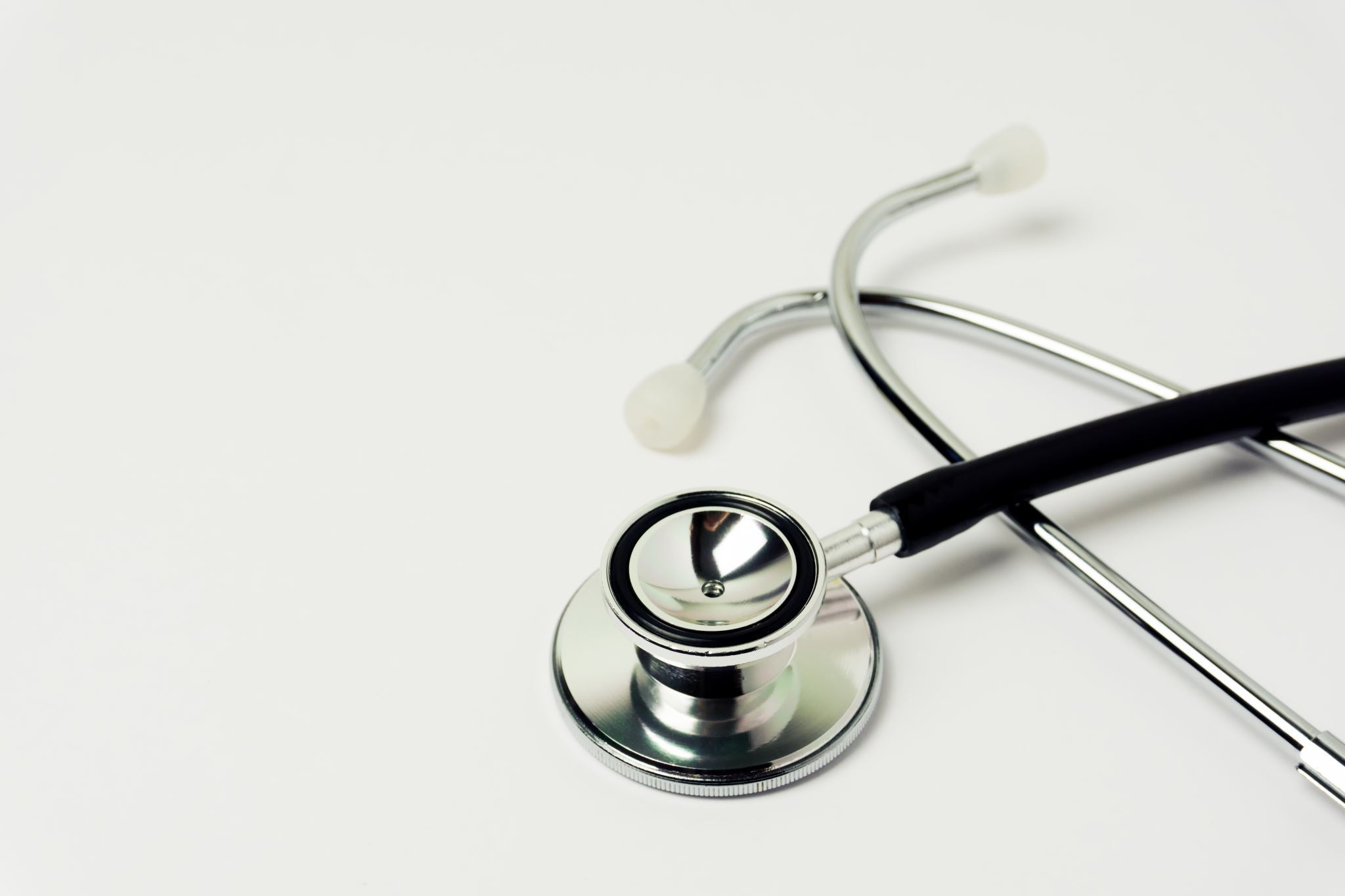 WHO Family of International Classifications
The WHO Family of International Classifications (WHO-FIC) is comprised of classifications to describe various aspects of the health and the health system in a consistent manner. 
The purpose of FIC is to assist the development of reliable statistical systems at local, national and international levels, with the aim of improving health status and health care.
Family of International Classification (FIC)
Development &Evaluation
The International Classification of Diseases (ICD) is a system, developed collaboratively between the World Health Organization (WHO) and 10 international centers so that the medical terms reported by physicians, medical examiners, and coroners on death certificates can be grouped together for statistical purposes. Development of ICD
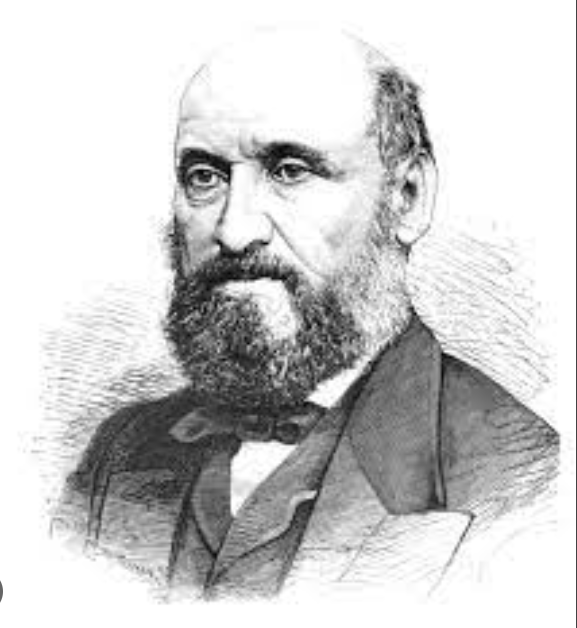 Evolution of ICD
William Farr
First attempts to systematically classify diseases were made in 17th & 18th century by Francois Bossier de Lacroix Published under Nossologia methodia 
William Farr first medical statistical of the general resister office of England and submitted his report on Nomenclature and Statistical Classification of Diseases. 
The utility of uniform classification of cause of death. Was recognized at the first international statistical Congress. He was held in Brussels in 1853.
At the next Congress in Paris in 1955, Far and d’Espine Submitted two separate lists with different principles. The Congress adopted both.
In 1893, French physician Jacques Bertillon introduced Bertillon’s classification of cause of death at the Congress of the international statistical Institute of Chicago.
ICD History Conti..
ICD-6 (1949-1957), WHO entrusted ICD as its criterion: International Classification of Diseases, Injuries, and Causes of Death: • For the first time included morbidity • New main category: Mental, Psychoneurotic, and Personality Disorders
 ICD-7 Seventh Revision Conference was held in Paris in 1955 and, the revision was limited to essential changes. 
ICD-8 (1968-1978) Expanded cross-indexing hospital clinical records
ICD-9 (1979-1994) Included narrative MBD descriptions similar to DSM-II language. • 1978 refined classification and diagnosis of mental disorders • 1982 diagnostic instruments and algorithms shaped and refined
 ICD-10 was endorsed by the Forty-third World Health Assembly in May 1990 and came into use in the WHO Member States in 1994. India adopted this classification in 2000.
 ICD-11 launched on 2019 and  released 1st Jan 2022 .
ICD History Conti..
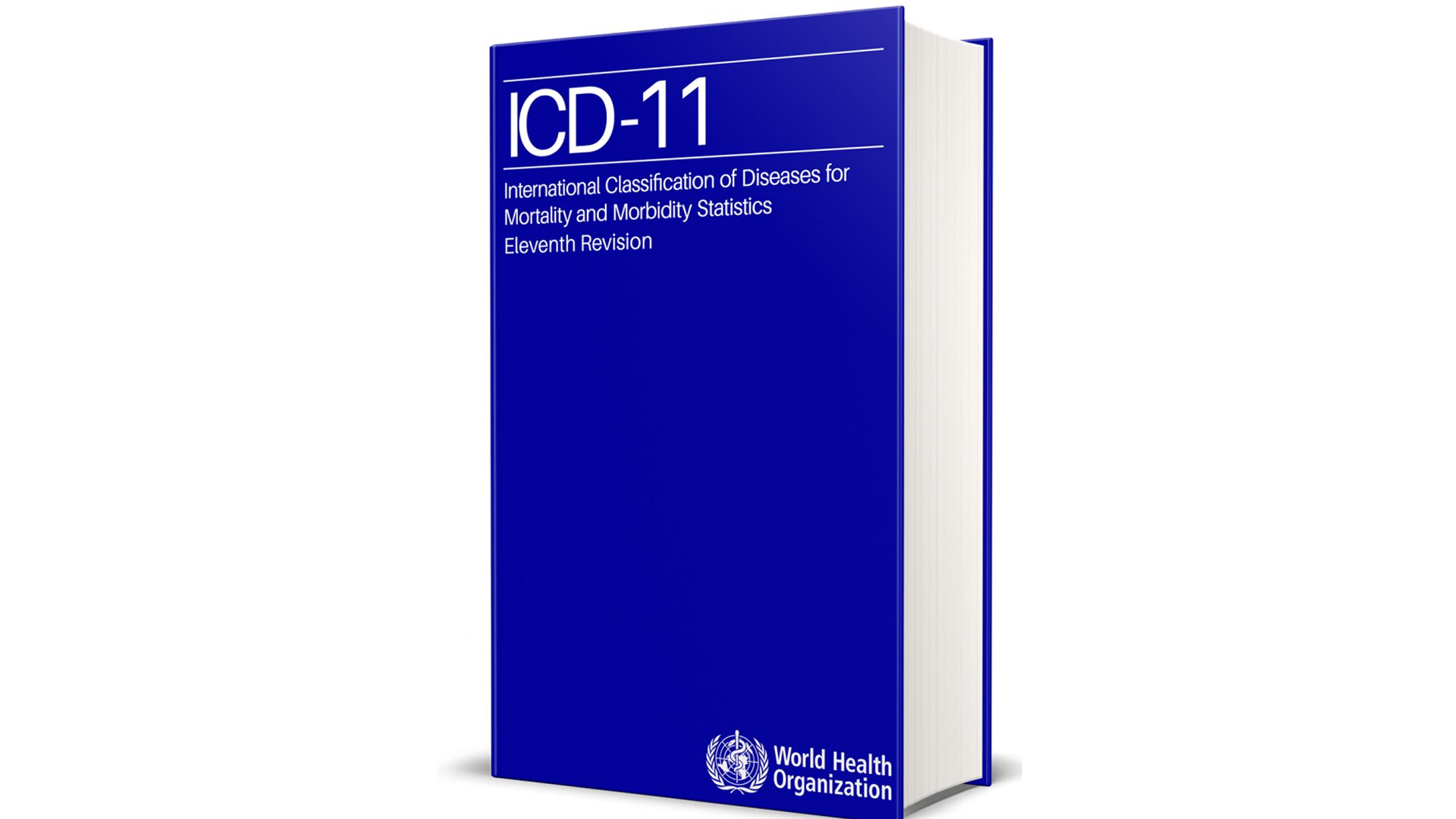 ICD- 11
The ICD-11 is the eleventh revision of the International Classification of Diseases. It replaces the ICD-10 as the global standard for recording health information and causes of death. The ICD is developed and annually updated by the World Health Organization.
Originating in the 19th century, the latest version of the ICD, ICD-11, was adopted by the 72nd World Health Assembly in 2019 and came into effect on 1st January 2022.
ICD- 11
As a classification and terminology ICD-11: 
allows the systematic recording, analysis, interpretation, and comparison of mortality and morbidity data collected in different countries or regions and at different times;
Ensures semantic interoperability and reusability of recorded data for the different use cases beyond mere health statistics, including decision support, resource allocation, reimbursement, guidelines, and more.
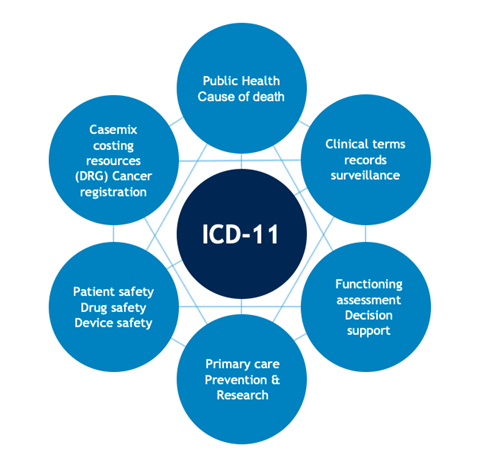 Pharmacovigilance safety databases
ARIS G Pharmacovigilance 
Oracle Argus 



Presented By                                            Under the supervision 
Anmol Kumar                                           Dr. Mamta Tiwari 
M.Pharm                                                   Assistant Professor
Pharmacology                                           CSJMU Kanpur
Pharmacovigilance Safety Database
Conti..
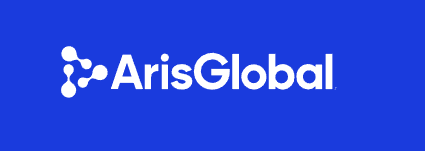 ARIS g Pharmacovigilance
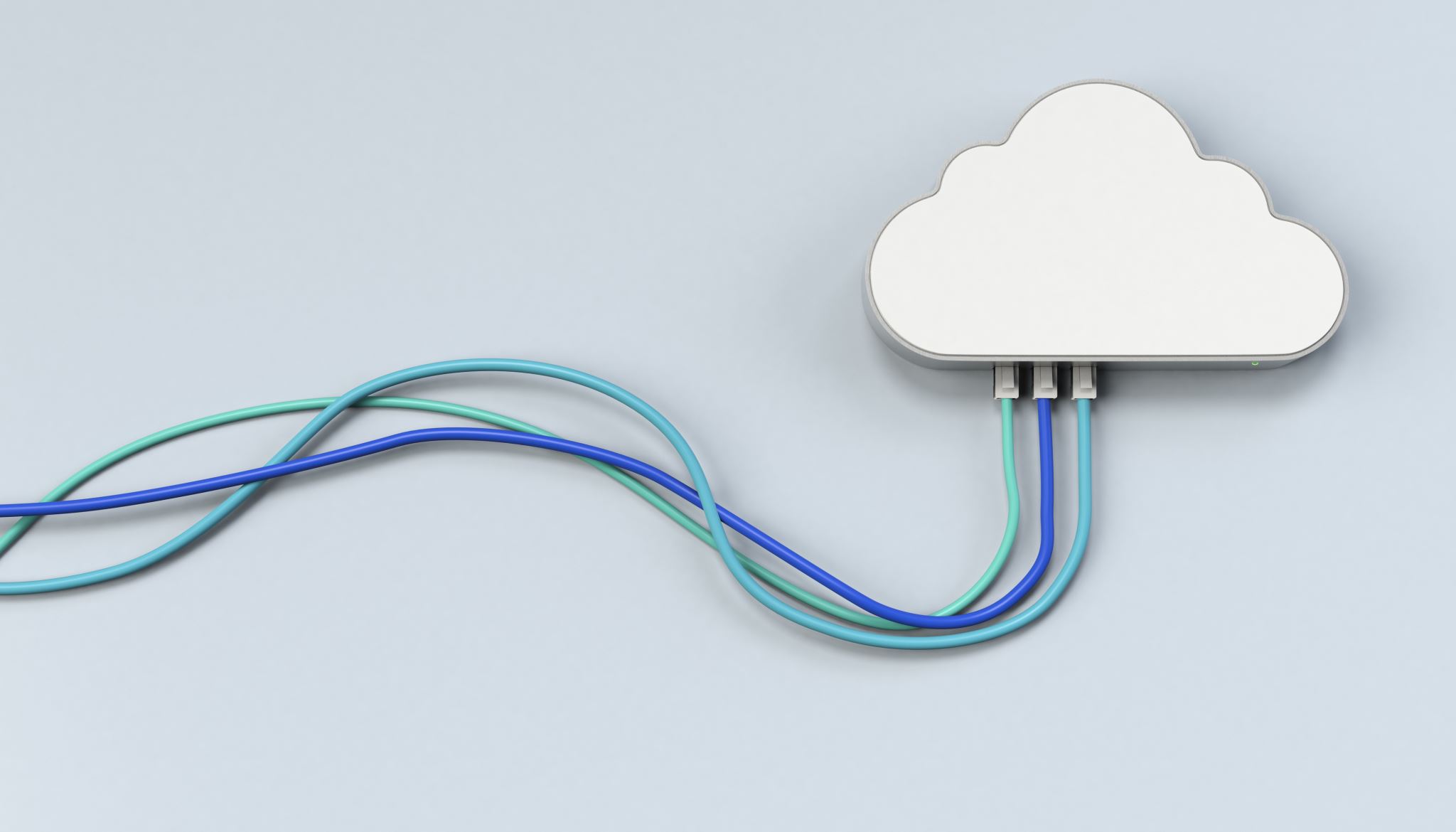 Key Features
Global cloud-based access with a real-time review of cases
Automated coding 
Automated duplicate checks
Automated validity and triage of cases
Configuration of client-based SOPs, workflows, review, and reporting procedures
Integration with other PV systems, such as safety signal management
Automated case tracking and follow-up 
Real-time benefit-risk analysis
Global automated submission options
Oracle Argus
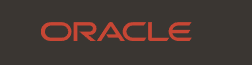 Key features
References
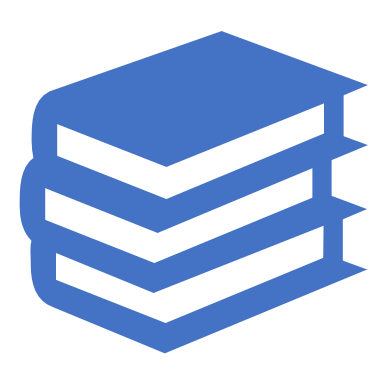 https://www.biomapas.com/selecting-a-pharmacovigilance-drug-safety-database/
https://www.quanticate.com/pharmacovigilancesafetydatabase#:~:text=A%20pharmacovigilance%20safety%20database%20is,s)%20from%20all%20sources%20globally.
https://www.oracle.com/life-sciences/pharmacovigilance/argus-safety-case-management/
https://www.arisglobal.com/